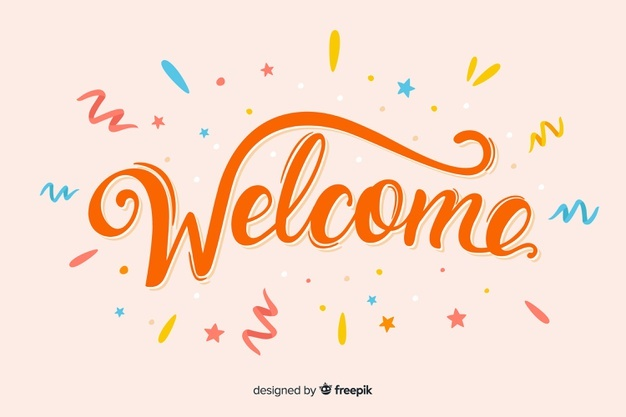 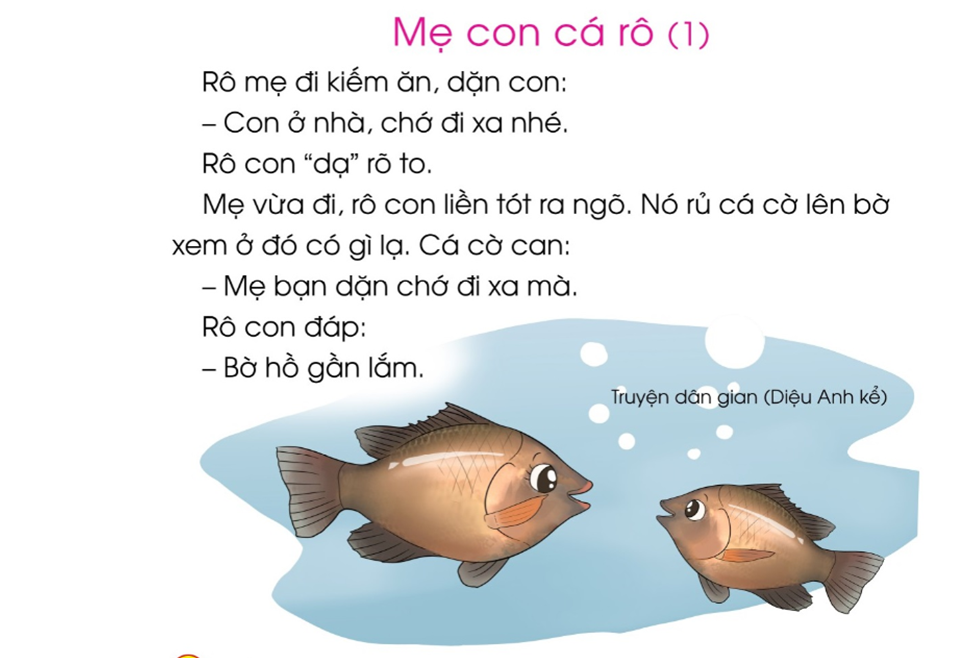 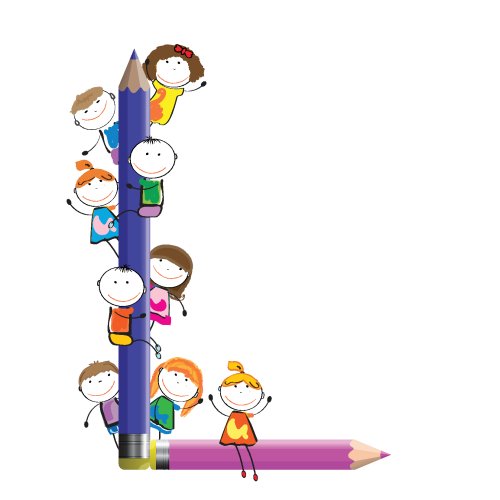 Bµi 63
¤n tËp
(tr. 115)
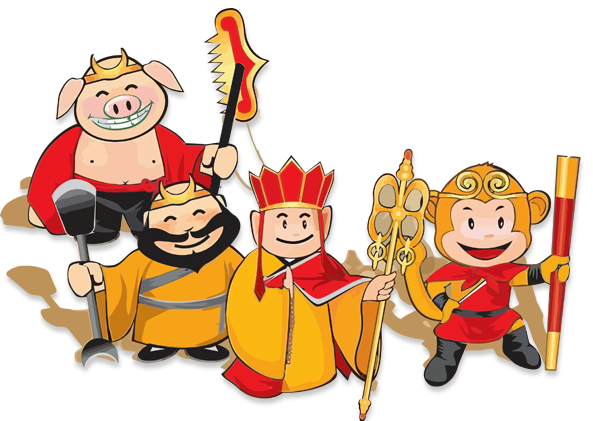 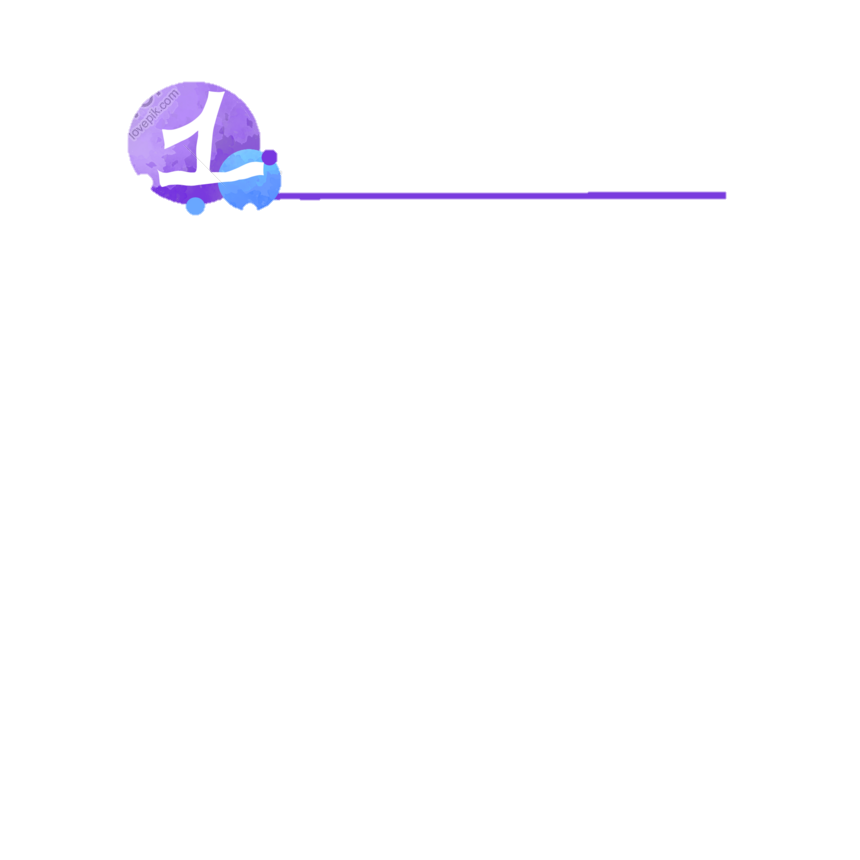 Ghép các âm dưới đây thành vần
n
t
n
t
i
in
yê
it
yên
yêt
iêt
iê
iên
o
on
ot
M
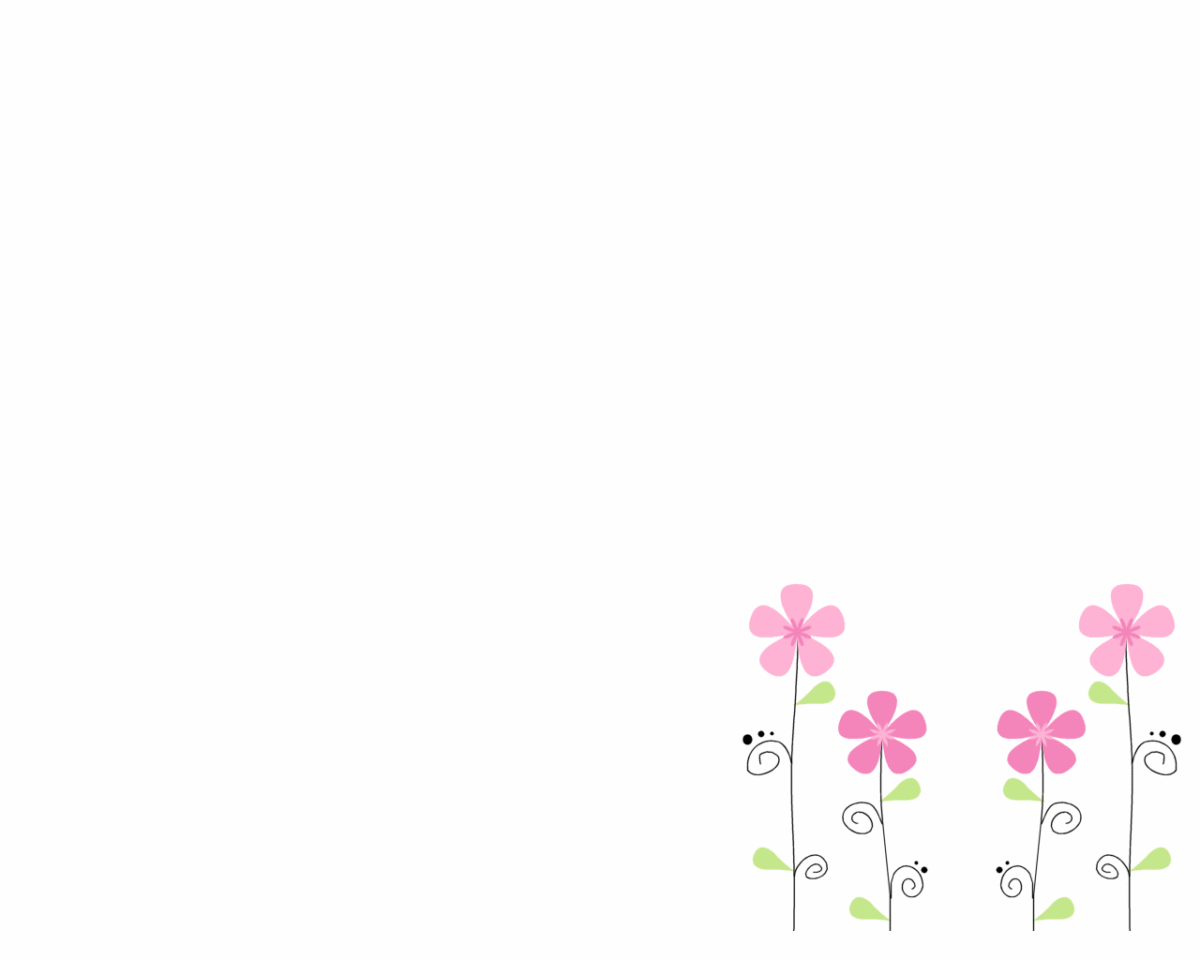 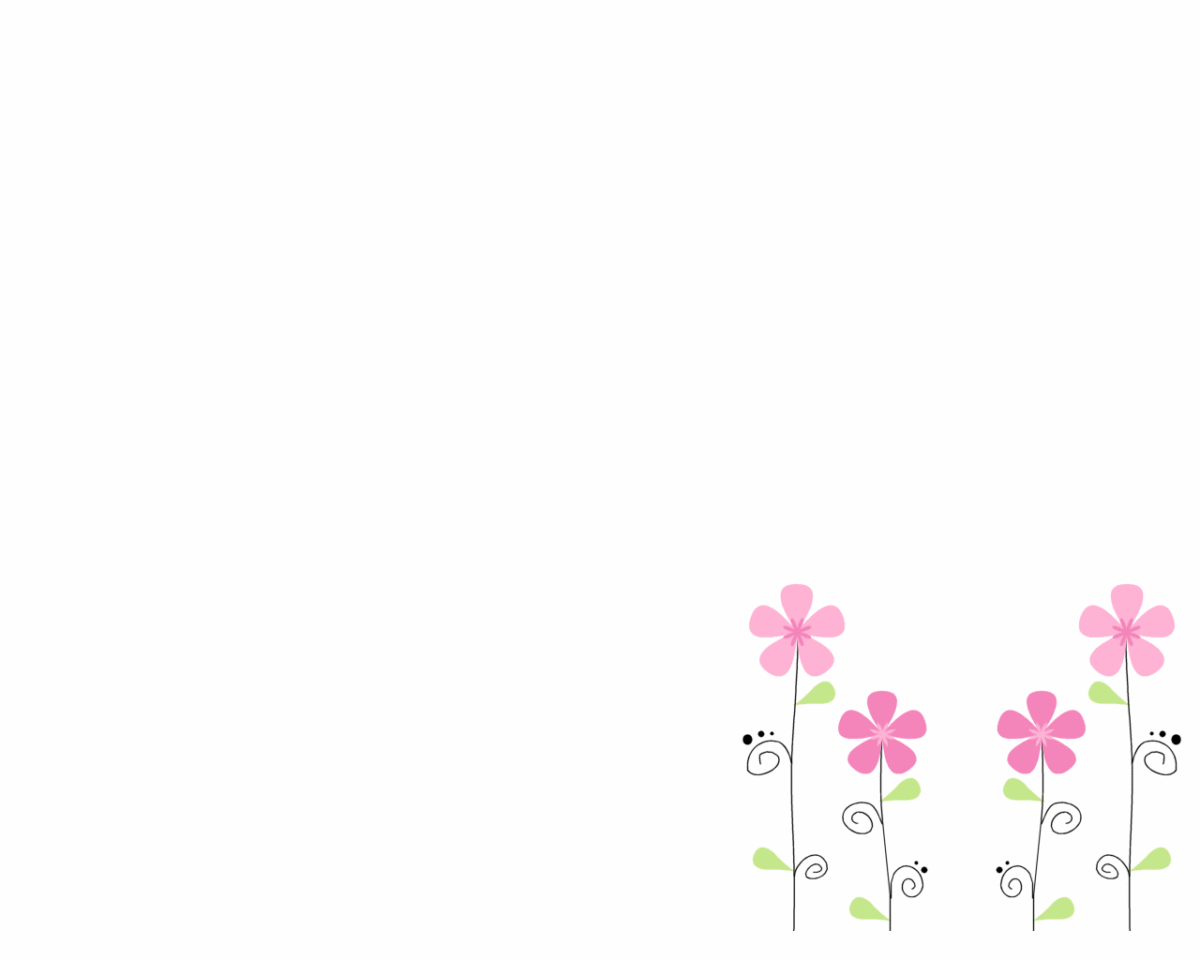 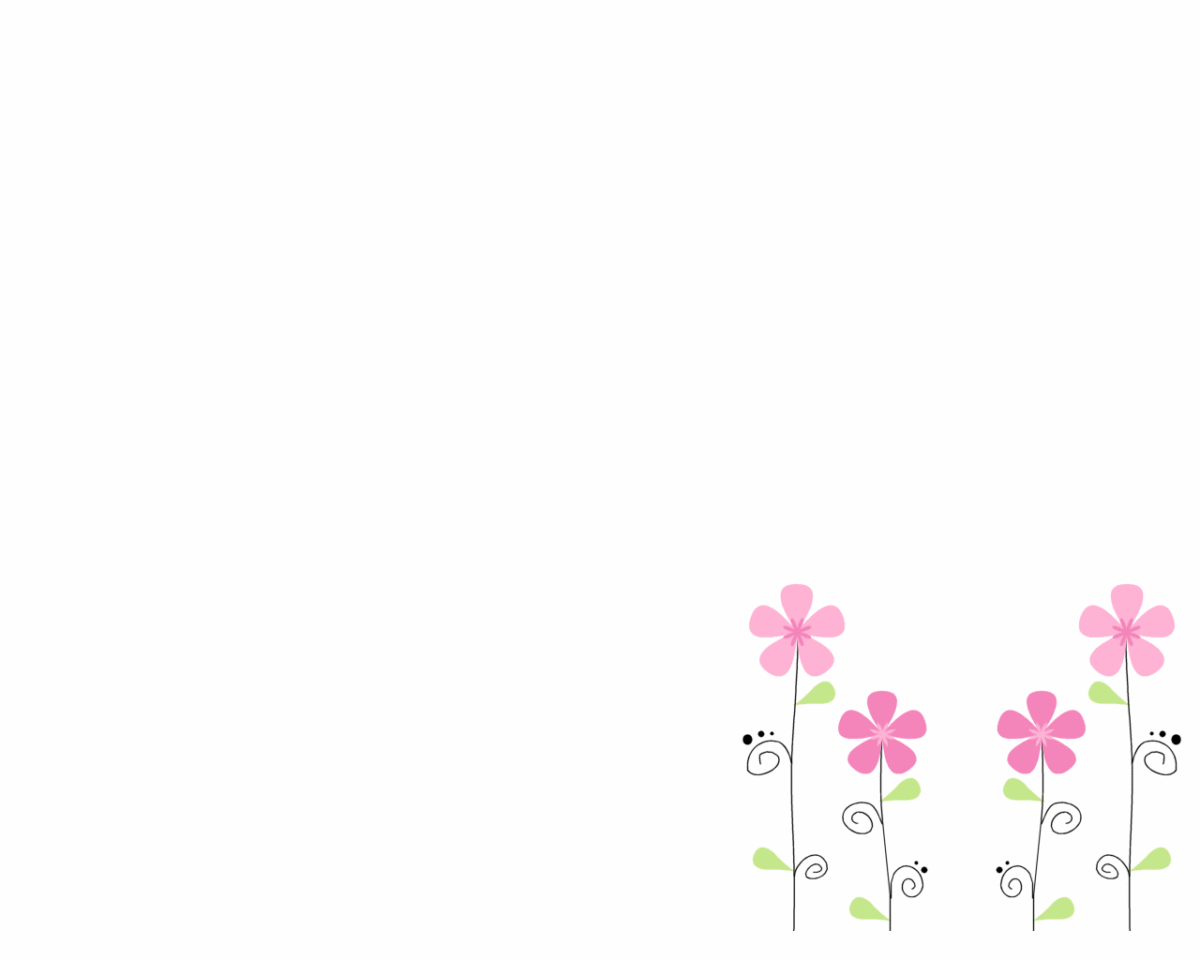 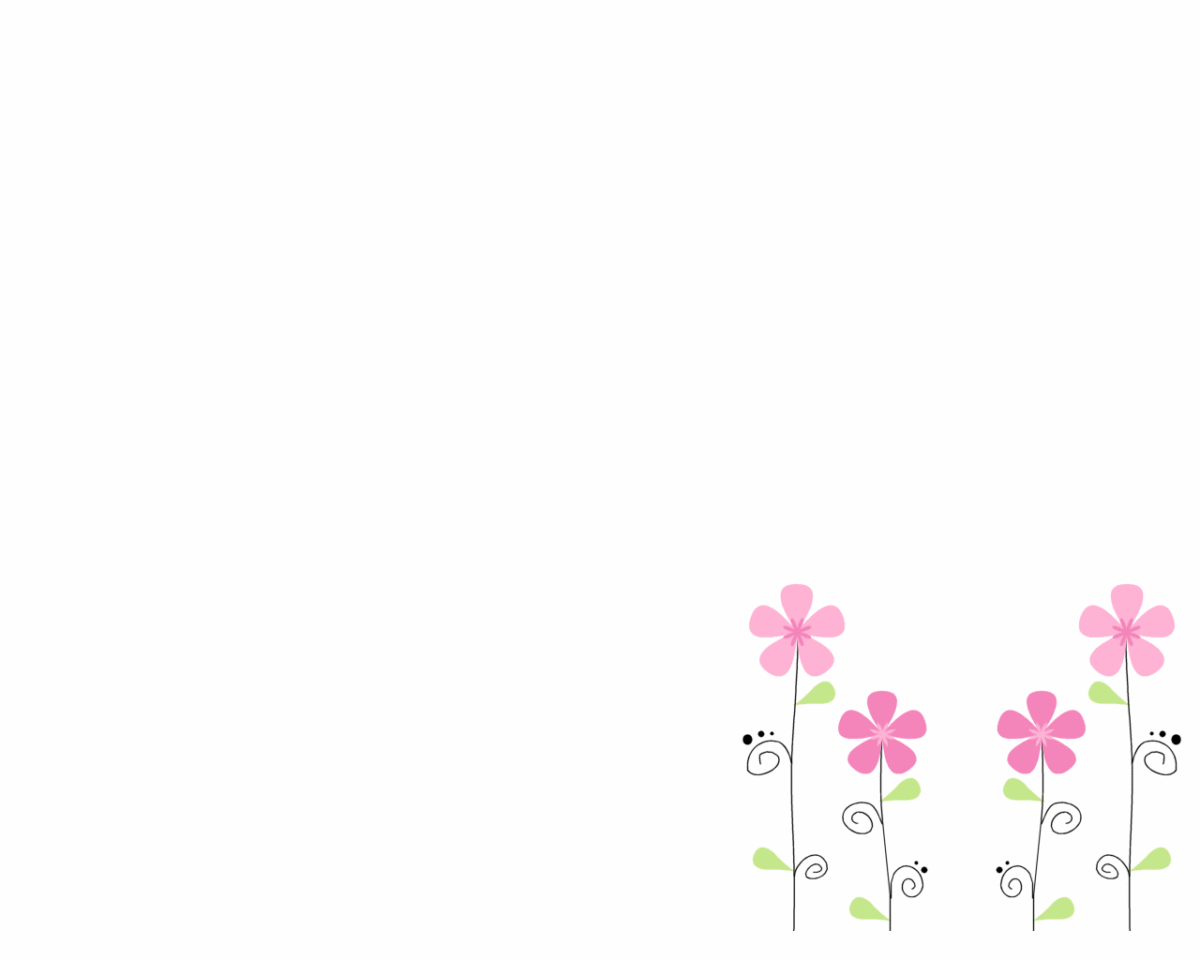 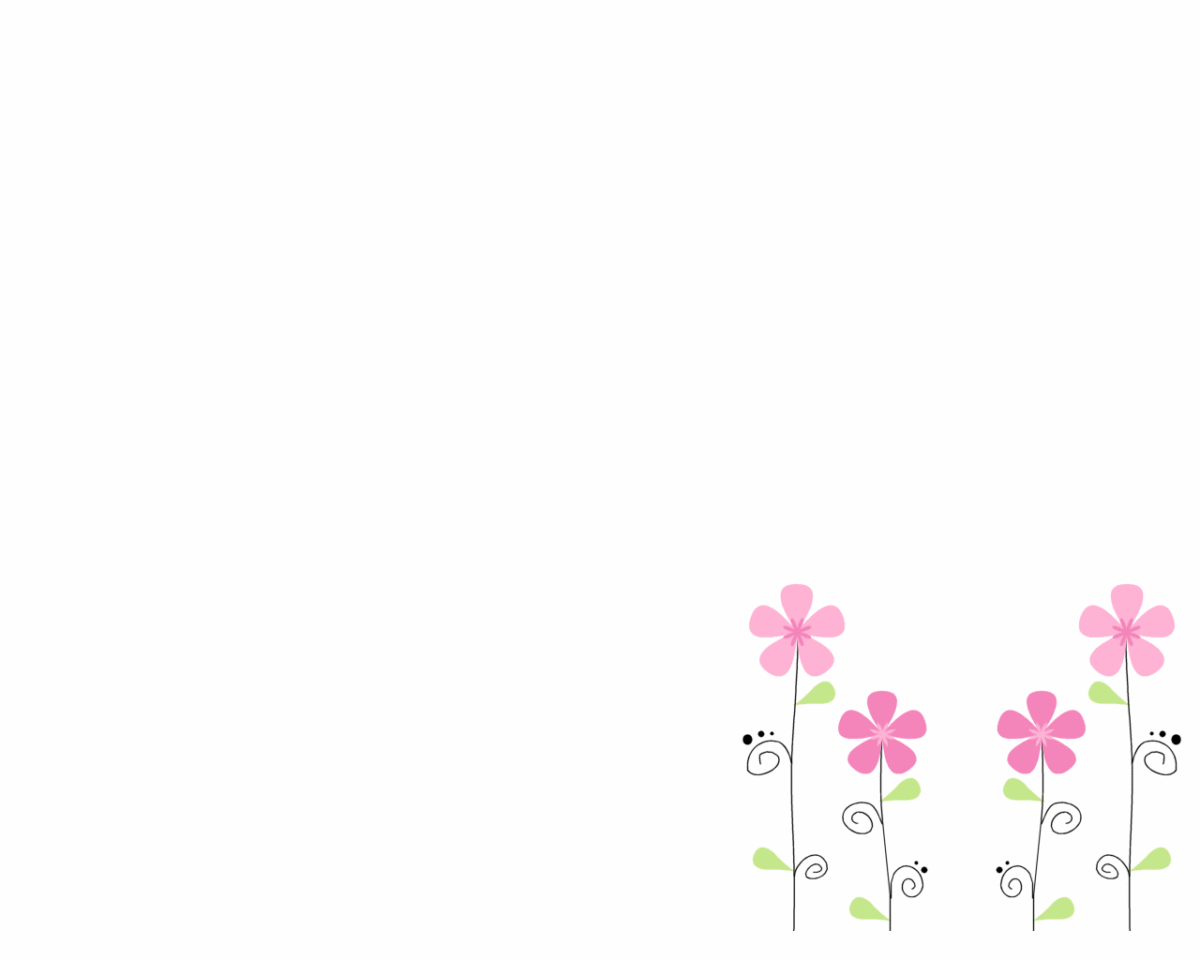 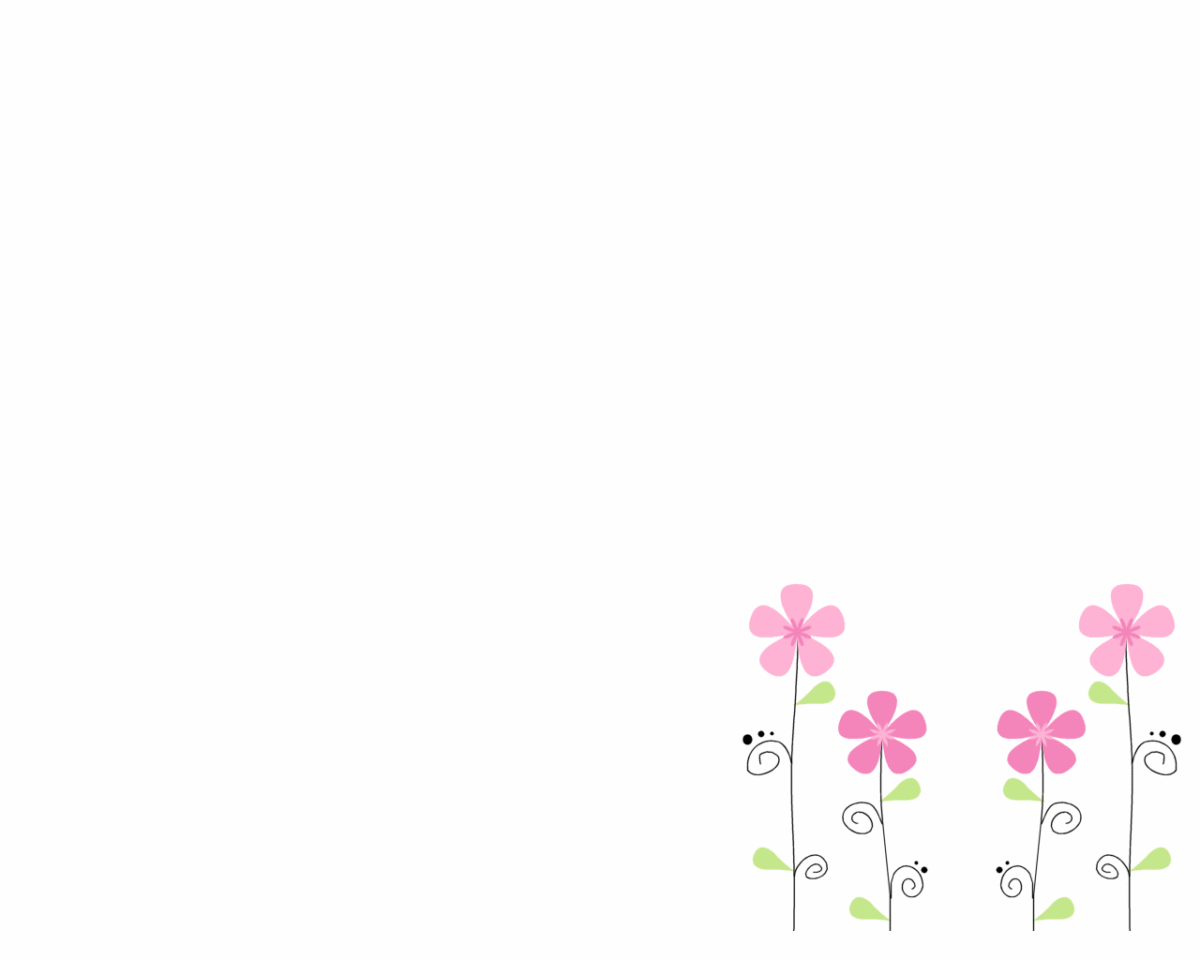 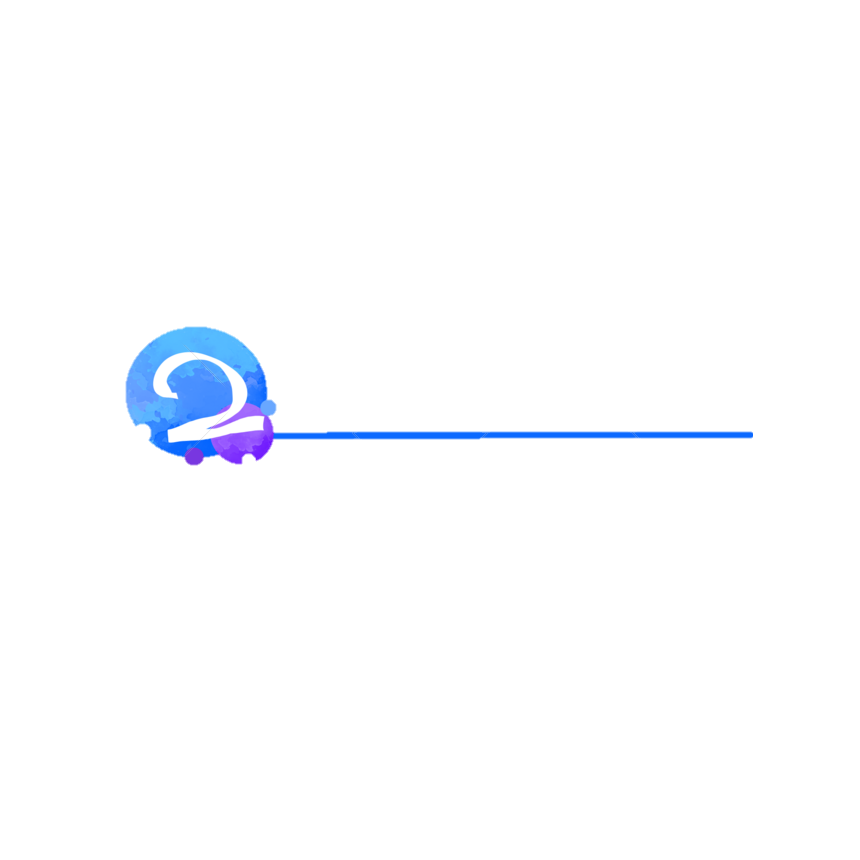 Tập đọc
Mẹ con cá rô (2)
    Rô con vọt lên bờ. Chả ngờ bờ hồ khô cạn, nó
nằm thở hí hóp.
    Chị gió nghe rô than thở, bèn đi tìm thần mưa. Thần
mưa phất cờ. Mưa to đổ về, tràn qua bờ hồ. Rô con
vọt về nhà. Nó xin mẹ tha thứ.
  										DIỆU ANH kể
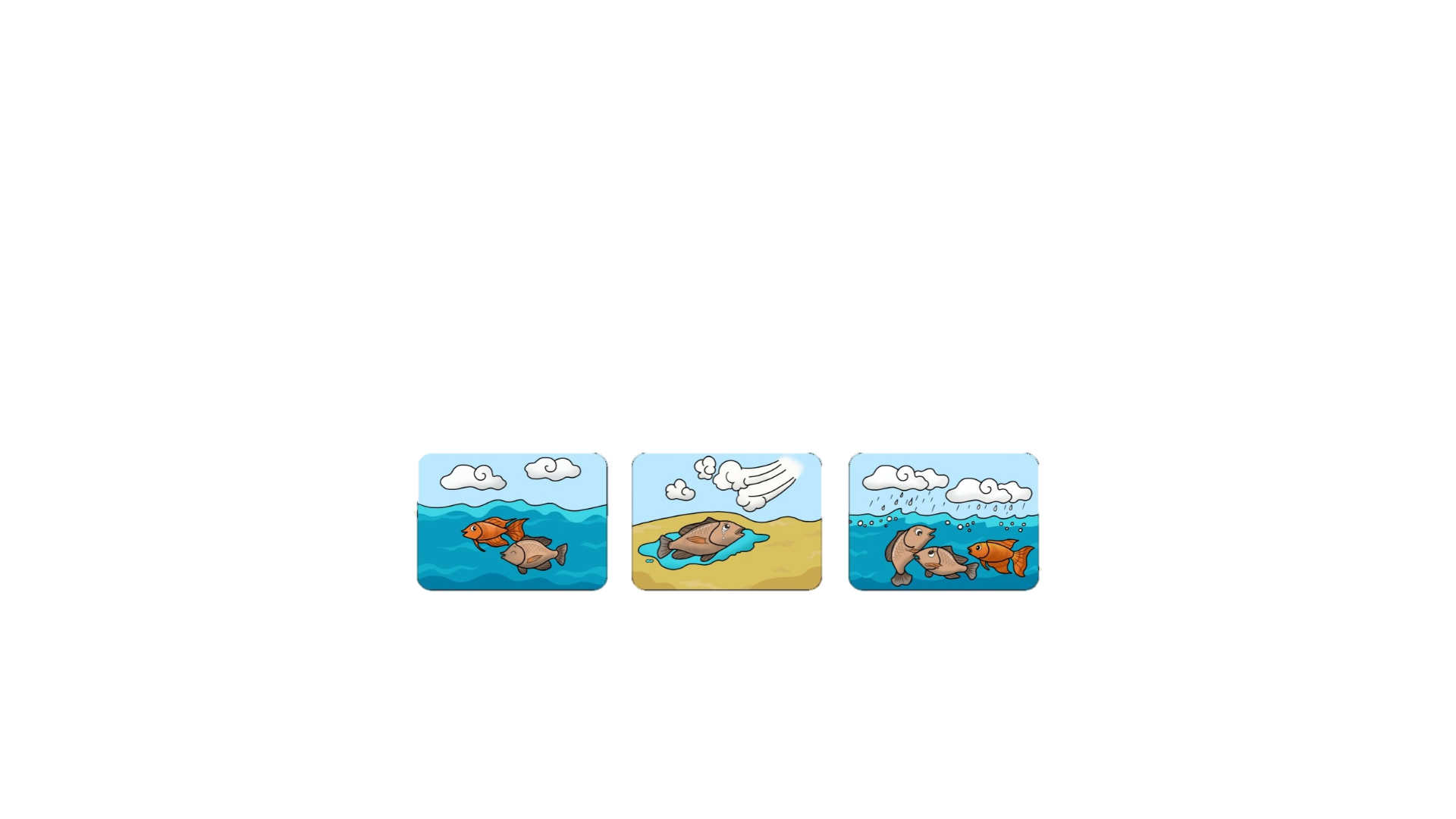 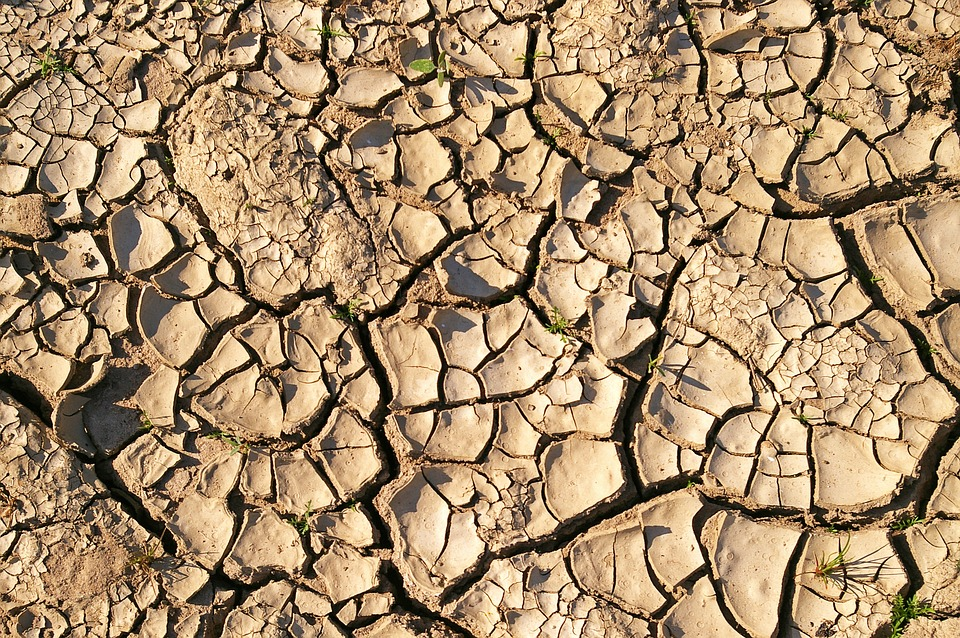 khô cạn
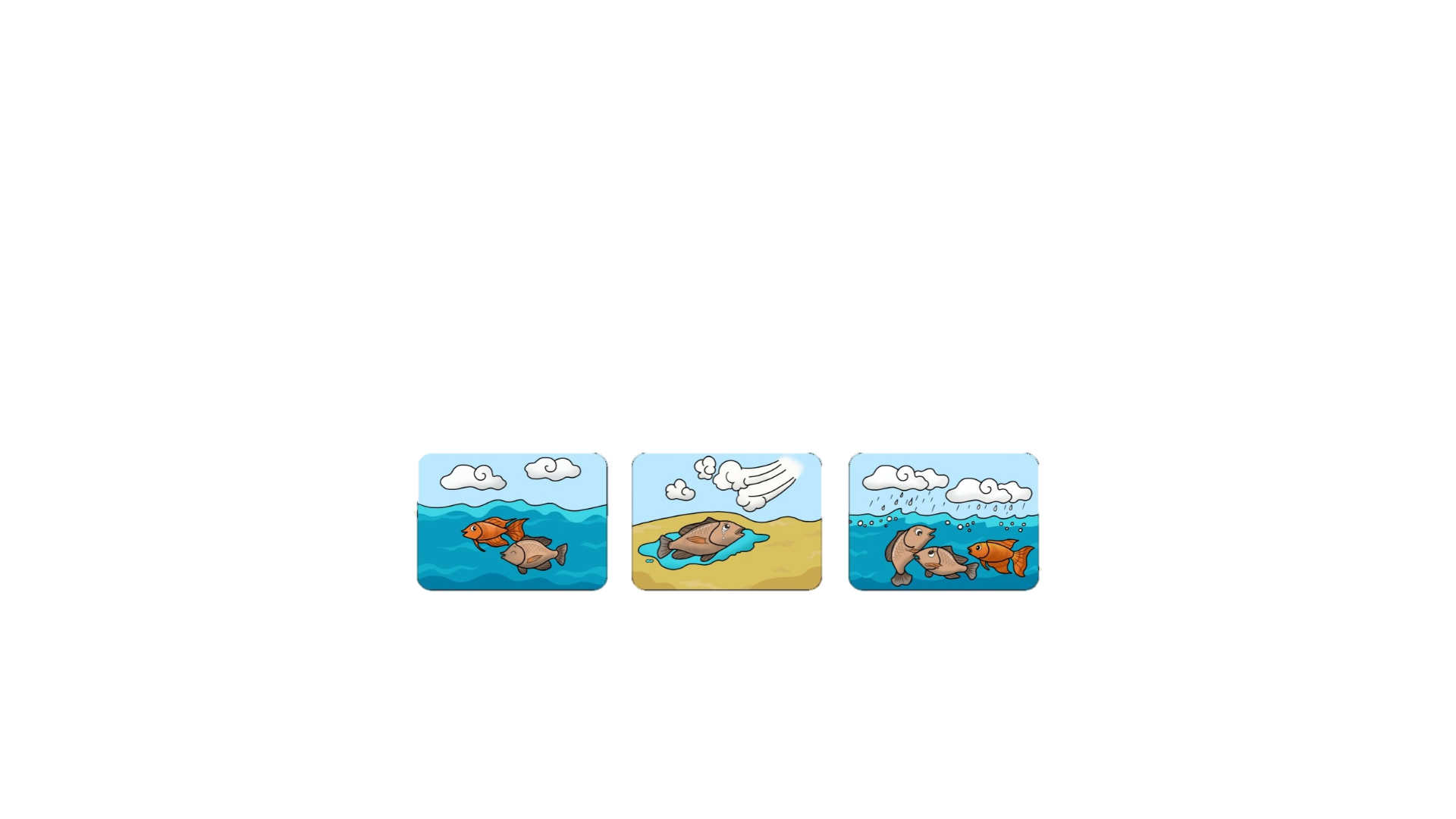 hí hóp là thở vẻ mệt nhọc, yếu ớt như sắp hết hơi
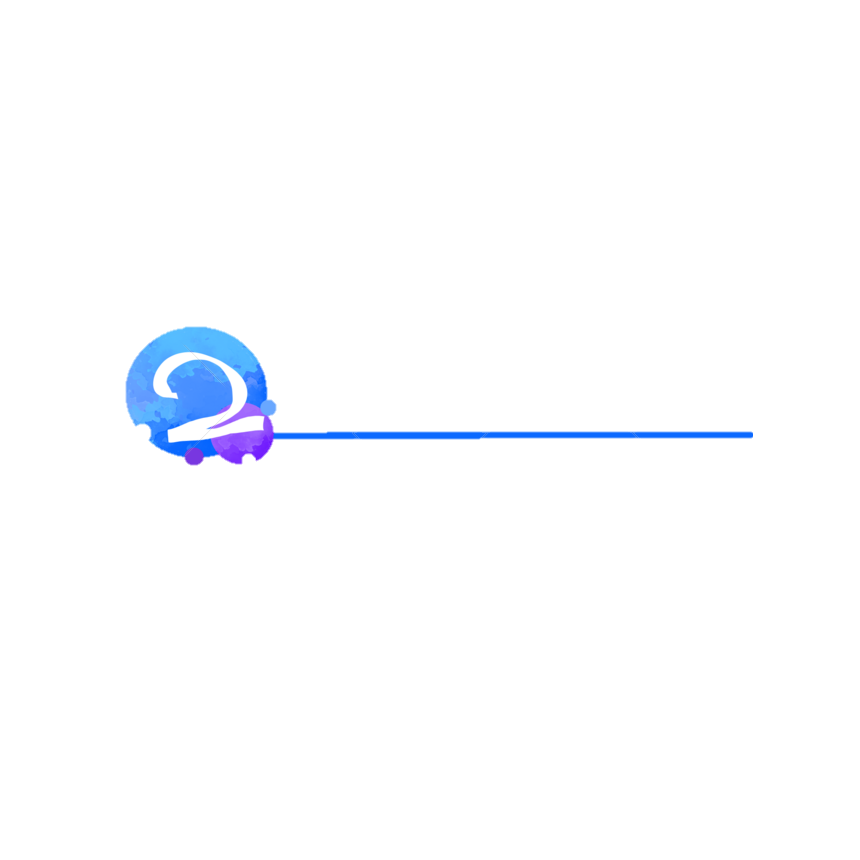 Tập đọc
Mẹ con cá rô (2)
    Rô con vọt lên bờ.   Chả ngờ bờ hồ khô cạn, nó
nằm thở hí hóp.
    Chị gió nghe rô than thở, bèn đi tìm thần mưa.  Thần
mưa phất cờ.   Mưa to đổ về, tràn qua bờ hồ.   Rô con
vọt về nhà.  Nó xin mẹ tha thứ.
  										DIỆU ANH kể
1
2
3
4
5
6
7
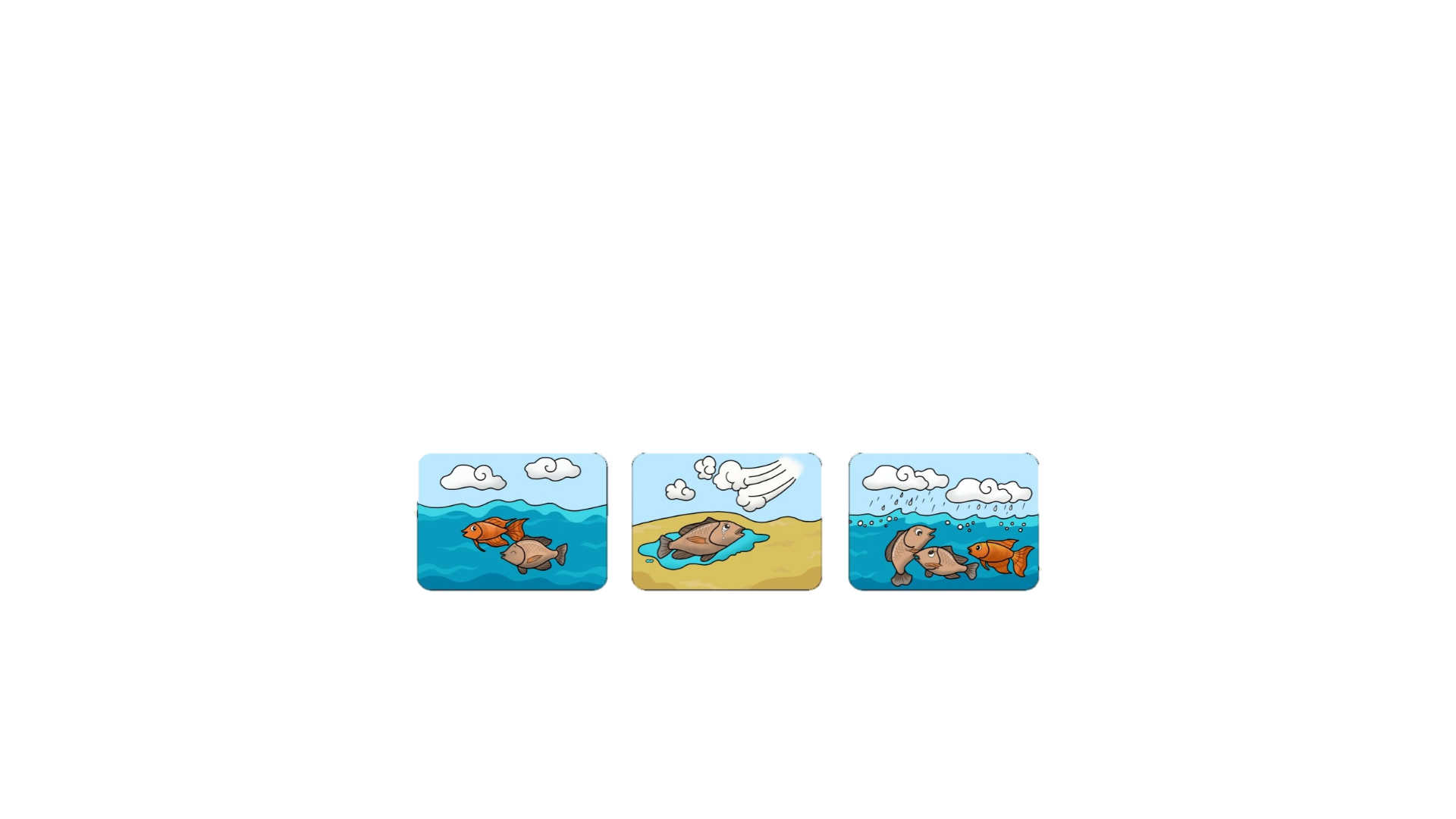 Tập đọc
Mẹ con cá rô (2)
    Rô con vọt lên bờ. Chả ngờ bờ hồ khô cạn, nó
nằm thở hí hóp.
    Chị gió nghe rô than thở, bèn đi tìm thần mưa. Thần
mưa phất cờ. Mưa to đổ về, tràn qua bờ hồ. Rô con
vọt về nhà. Nó xin mẹ tha thứ.
  										DIỆU ANH kể
1
2
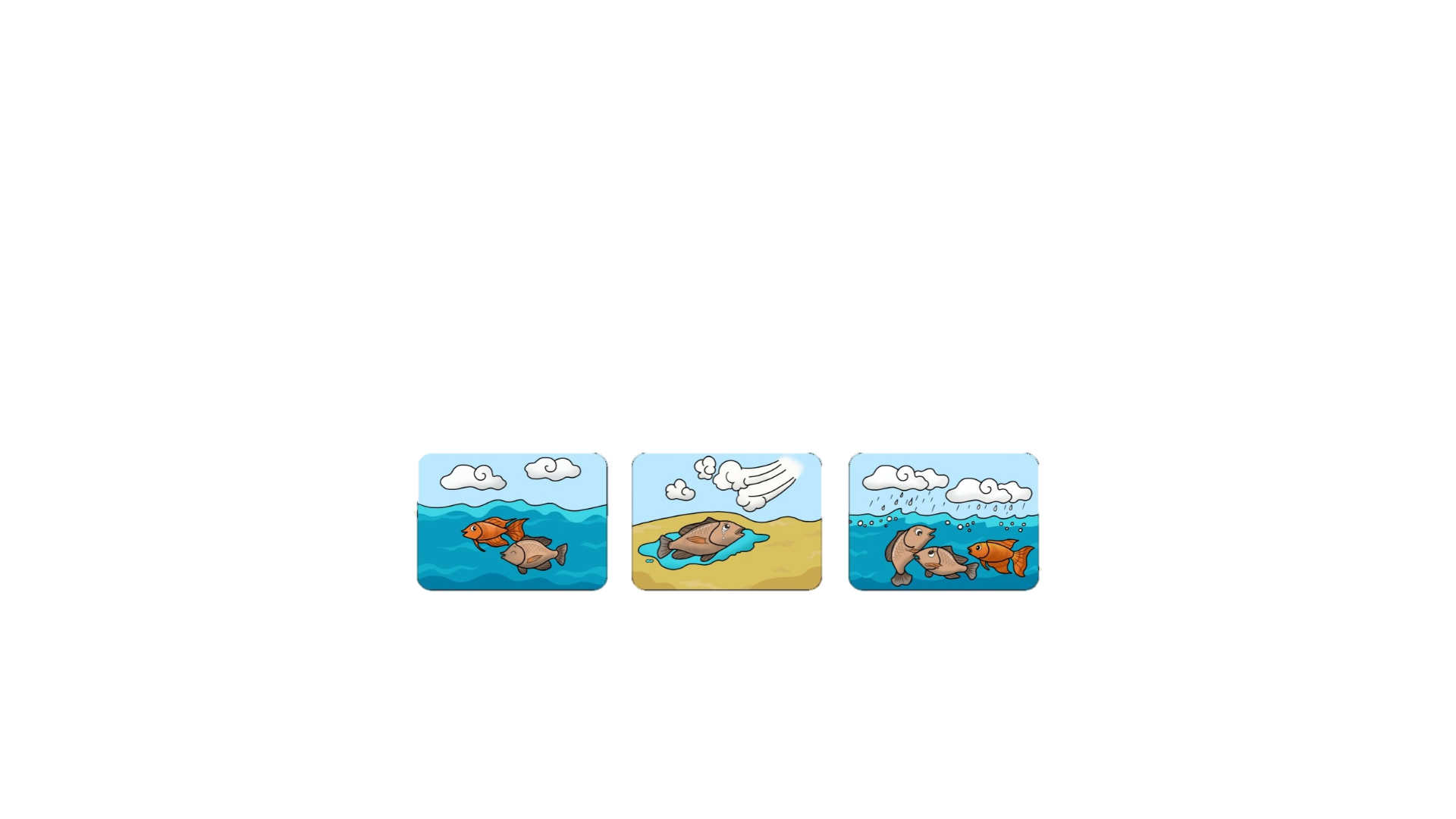 Tập đọc
Mẹ con cá rô (2)
    Rô con vọt lên bờ. Chả ngờ bờ hồ khô cạn, nó
nằm thở hí hóp.
    Chị gió nghe rô than thở, bèn đi tìm thần mưa. Thần
mưa phất cờ. Mưa to đổ về, tràn qua bờ hồ. Rô con
vọt về nhà. Nó xin mẹ tha thứ.
  										DIỆU ANH kể
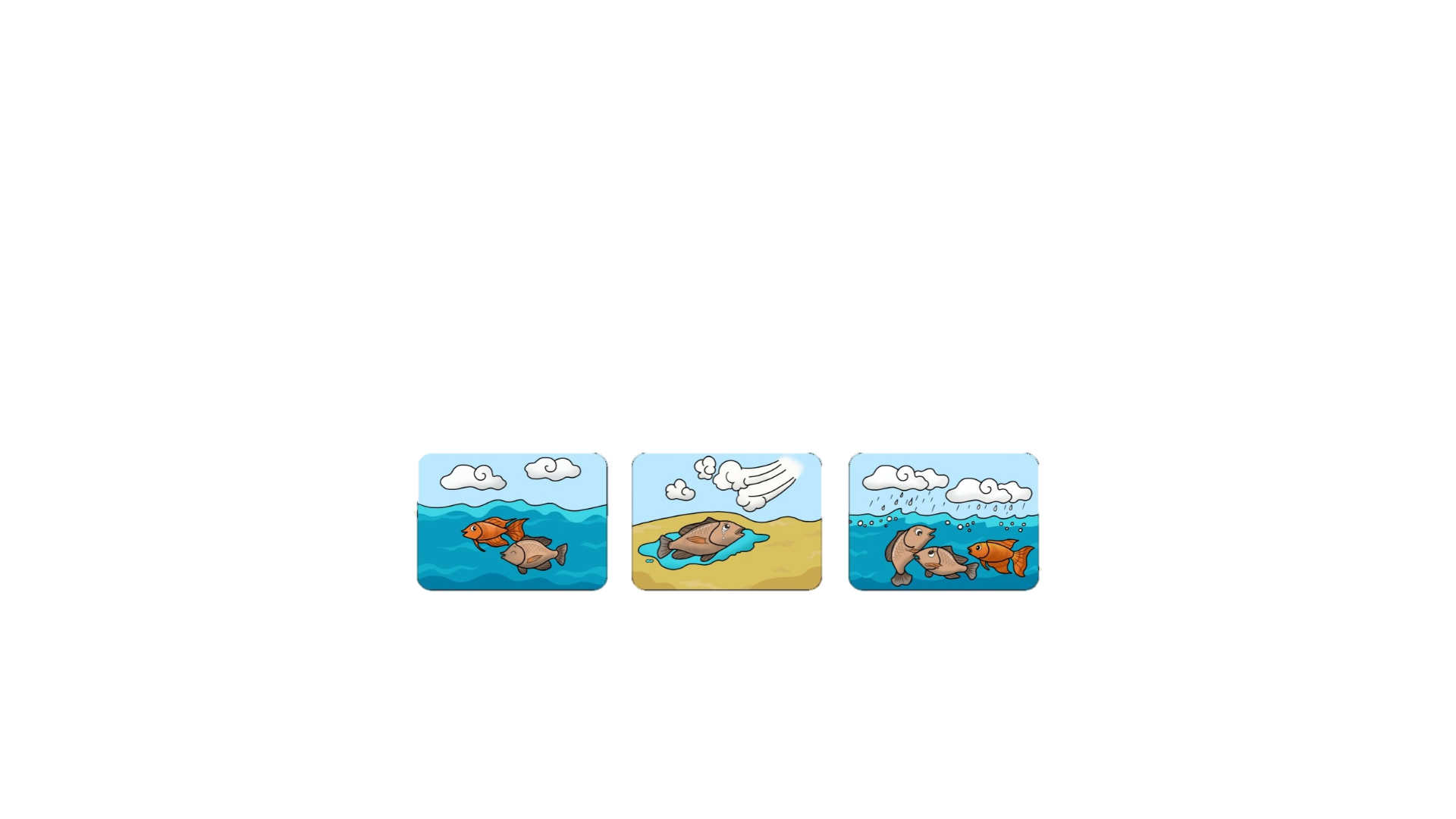 a) Ý nào đúng?
?
Khi nào rô con gặp nạn:
Cá cờ giúp rô con.
Chị gió thần mưa giúp rô con.
b) Nói lời rô con xin lỗi mẹ.
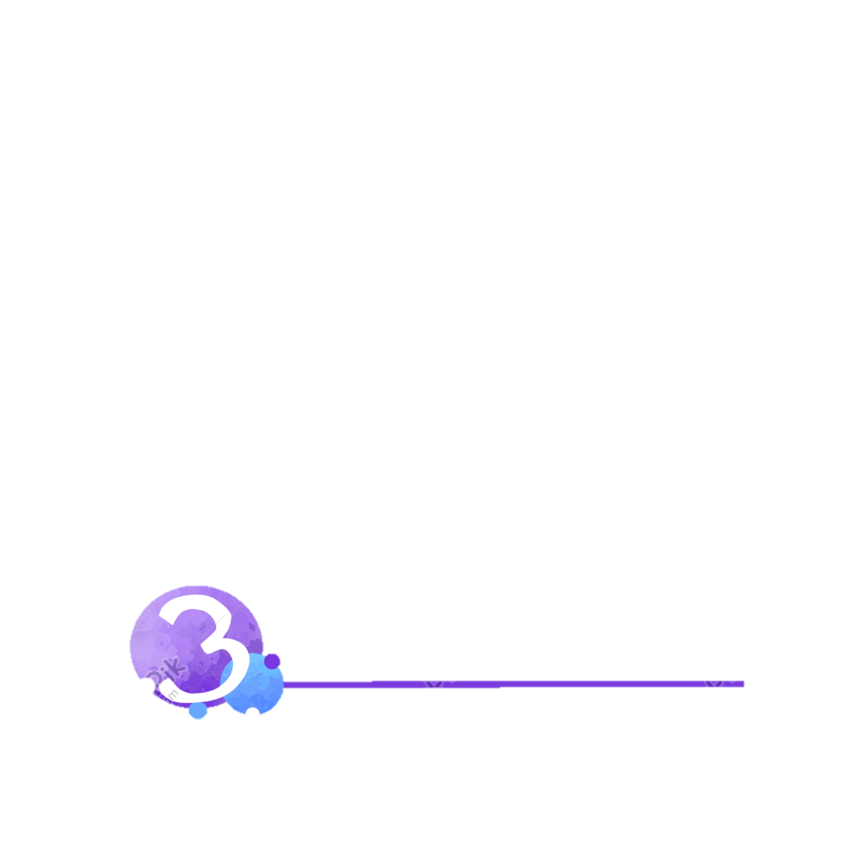 Tập chép
Rô con vọt về nhà, gặp mẹ.
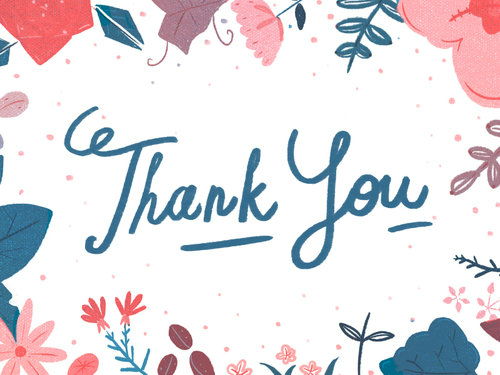